主日信息
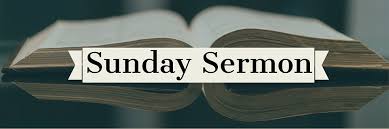 神合用的器皿—亚拿尼亚A Useful Vessel for God—Ananias
Boise Chinese Christian Church 
2/18/2024
【使徒行传 Acts 9:10-19】
10 当下，在大马士革有一个门徒，名叫亚拿尼亚。主在异象中对他说：“亚拿尼亚。”他说：“主，我在这里。” 
Now there was a certain disciple at Damascus named Ananias; and to him the Lord said in a vision, “Ananias.” And he said, “Here I am, Lord.”
11 主对他说：“起来！往直街去，在犹大的家里，访问一个大数人，名叫扫罗，他正祷告；
So the Lord said to him, “Arise and go to the street called Straight, and inquire at the house of Judas for one called Saul of Tarsus, for behold, he is praying.
【使徒行传 Acts 9:10-19】
12 又看见了一个人，名叫亚拿尼亚，进来按手在他身上，叫他能看见。” 
And in a vision he has seen a man named Ananias coming in and putting his hand on him, so that he might receive his sight.”
13 亚拿尼亚回答说：“主啊，我听见许多人说，这人怎样在耶路撒冷多多苦害你的圣徒，
Then Ananias answered, “Lord, I have heard from many about this man, how much harm he has done to Your saints in Jerusalem.
【使徒行传 Acts 9:10-19】
14 并且他在这里有从祭司长得来的权柄，捆绑一切求告你名的人。” 
And here he has authority from the chief priests to bind all who call on Your name.”
15 主对亚拿尼亚说：“你只管去。他是我所拣选的器皿，要在外邦人和君王并以色列人面前宣扬我的名。
But the Lord said to him, “Go, for he is a chosen vessel of Mine to bear My name before Gentiles, kings, and the children of Israel.
【使徒行传 Acts 9:10-19】
16 我也要指示他，为我的名必须受许多的苦难。” 
For I will show him how many things he must suffer for My name’s sake.”
17 亚拿尼亚就去了，进入那家，把手按在扫罗身上说：“兄弟扫罗，在你来的路上向你显现的主，就是耶稣，打发我来，叫你能看见，又被圣灵充满。” 
And Ananias went his way and entered the house; and laying his hands on him he said, “Brother Saul, the Lord Jesus, who appeared to you on the road as you came, has sent me that you may receive your sight and be filled with the Holy Spirit.”
【使徒行传 Acts 9:10-19】
18 扫罗的眼睛上好像有鳞立刻掉下来，他就能看见，于是起来受了洗，
Immediately there fell from his eyes something like scales, and he received his sight at once; and he arose and was baptized.
19 吃过饭就健壮了。扫罗和大马士革的门徒同住了些日子，
So when he had received food, he was strengthened. Then Saul spent some days with the disciples at Damascus.
【使徒行传 Acts 9:10】
当下，在大马士革有一个门徒，名叫亚拿尼亚。主在异象中对他说：“亚拿尼亚。”他说：“主，我在这里。”Now there was a certain disciple at Damascus named Ananias; and to him the Lord said in a vision, “Ananias.” And he said, “Here I am, Lord.”

【撒母耳记上 1 Samuel 3:10】
耶和华又来站着，像前三次呼唤说：“撒母耳啊！撒母耳啊！”撒母耳回答说：“请说，仆人敬听！”
Now the Lord came and stood and called as at other times, “Samuel! Samuel!” And Samuel answered, “Speak, for Your servant hears.”
【以赛亚书 Isaiah 29:11-13】
11 所有的默示，你们看如封住的书卷，人将这书卷交给识字的，说：“请念吧！”他说：“我不能念，因为是封住了。” The whole vision has become to you like the words of a book that is sealed, which men deliver to one who is literate, saying, “Read this, please.” And he says, “I cannot, for it is sealed.”
12 又将这书卷交给不识字的人，说：“请念吧！”他说：“我不识字。” 
Then the book is delivered to one who is illiterate, saying, “Read this, please.” And he says, “I am not literate.”
【以赛亚书 Isaiah 29:11-13】
13 主说：“因为这百姓亲近我，用嘴唇尊敬我，心却远离我；他们敬畏我，不过是领受人的吩咐。
Therefore the Lord said: “Inasmuch as these people draw near with their mouths And honor Me with their lips, But have removed their hearts far from Me, And their fear toward Me is taught by the commandment of men,
【马太福音 Matthew 5：8】
清心的人有福了! 因为他们必得见神。
Blessed are the pure in heart, for they will see God.
【使徒行传 Acts 9:10-17】
10 当下，在大马士革有一个门徒，名叫亚拿尼亚。主在异象中对他说：“亚拿尼亚。”他说：“主，我在这里。” 
Now there was a certain disciple at Damascus named Ananias; and to him the Lord said in a vision, “Ananias.” And he said, “Here I am, Lord.”
11 主对他说：“起来！往直街去，在犹大的家里，访问一个大数人，名叫扫罗，他正祷告；
So the Lord said to him, “Arise and go to the street called Straight, and inquire at the house of Judas for one called Saul of Tarsus, for behold, he is praying.
【使徒行传 Acts 9:10-17】
12 又看见了一个人，名叫亚拿尼亚，进来按手在他身上，叫他能看见。” 
And in a vision he has seen a man named Ananias coming in and putting his hand on him, so that he might receive his sight.”
13 亚拿尼亚回答说：“主啊，我听见许多人说，这人怎样在耶路撒冷多多苦害你的圣徒，
Then Ananias answered, “Lord, I have heard from many about this man, how much harm he has done to Your saints in Jerusalem.
【使徒行传 Acts 9:10-17】
14 并且他在这里有从祭司长得来的权柄，捆绑一切求告你名的人。” And here he has authority from the chief priests to bind all who call on Your name.”
15 主对亚拿尼亚说：“你只管去。他是我所拣选的器皿，要在外邦人和君王并以色列人面前宣扬我的名。
But the Lord said to him, “Go, for he is a chosen vessel of Mine to bear My name before Gentiles, kings, and the children of Israel.
16 我也要指示他，为我的名必须受许多的苦难。” 
For I will show him how many things he must suffer for My name’s sake.”
【使徒行传 Acts 9:10-17】
17 亚拿尼亚就去了，进入那家，把手按在扫罗身上说：“兄弟扫罗，在你来的路上向你显现的主，就是耶稣，打发我来，叫你能看见，又被圣灵充满。” 
And Ananias went his way and entered the house; and laying his hands on him he said, “Brother Saul, the Lord Jesus, who appeared to you on the road as you came, has sent me that you may receive your sight and be filled with the Holy Spirit.”
【马太福音 Matthew 5:40-41】
40 有人想要告你，要拿你的里衣，连外衣也由他拿去；
If anyone wants to sue you and take away your tunic, let him have your cloak also.
41 有人强逼你走一里路，你就同他走二里； 
And whoever compels you to go one mile, go with him two.
【使徒行传 Acts 22:13-16】
13 他来见我，站在旁边对我说：‘兄弟扫罗，你可以看见。’我当时往上一看，就看见了他。
came to me; and he stood and said to me, ‘Brother Saul, receive your sight.’ And at that same hour I looked up at him.
14 他又说：‘我们祖宗的　神拣选了你，叫你明白祂的旨意，又得见那义者，听祂口中所出的声音。
Then he said, ‘The God of our fathers has chosen you that you should know His will, and see the Just One, and hear the voice of His mouth.
【使徒行传 Acts 22:13-16】
15 因为你要将所看见的、所听见的对着万人为祂作见证。
For you will be His witness to all men of what you have seen and heard.
16 现在你为什么耽延呢？起来！求告祂的名受洗，洗去你的罪。’”
And now why are you waiting? Arise and be baptized, and wash away your sins, calling on the name of the Lord.’